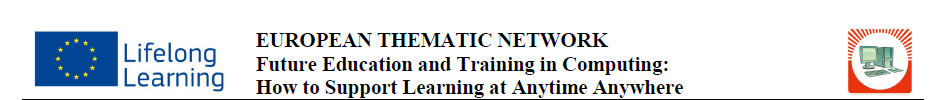 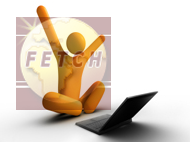 E-Learning and MOOCs: 
a Short Investigation in the Context of the FETCH European Thematic Network
Betim ÇIÇO, (b.cico@seeu.edu.mk) South East European University (Republic of Macedonia)            Marco PORTA,(marco.porta@unipv.it) University of Pavia (Italy)
15th Workshop on "Software Engineering Education and Reverse Engineering", 23-30 August 2015, Bohinj, Slovenia
1
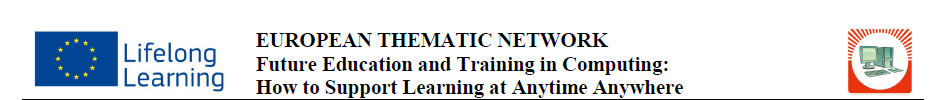 Outline
MOTIVATION
Introduction
THE QUESTIONNAIRES  AND RESPONSES 
E-learning 
MOOCs 
DISCUSSION and Remarks
CONCLUSIONS
15th Workshop on "Software Engineering Education and Reverse Engineering", 23-30 August 2015, Bohinj, Slovenia
2
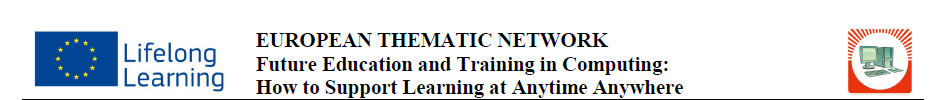 Motivation
The investigation was carried out in the context of the FETCH European Thematic Network:
Future Education and Training in Computing: How to support learning at anytime anywhere
 http://fetch.ecs.uni-ruse.bg/?cmd=gsIndex
WP -3  TASK T1: 
Defining best curricula and syllabi for bachelors, masters and doctorates in CS, CE, SE and IS, as well as for their implementation in higher education institutions;
 Establishing best teaching modalities.
15th Workshop on "Software Engineering Education and Reverse Engineering", 23-30 August 2015, Bohinj, Slovenia
3
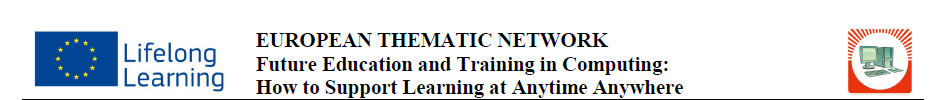 Motivation
To present the results of an online survey on e- learning and MOOCs
 Four areas:  
 Computer Science (CS)
 Computer Engineering (CE)
 Software Engineering (SE)
 Information Systems (IS) 
 Three categories of respondents:  
 Professors http://goo.gl/fsNbHS
 Alumni http://goo.gl/EkH9Ch
 Industry Representatives http://goo.gl/sfjF2x
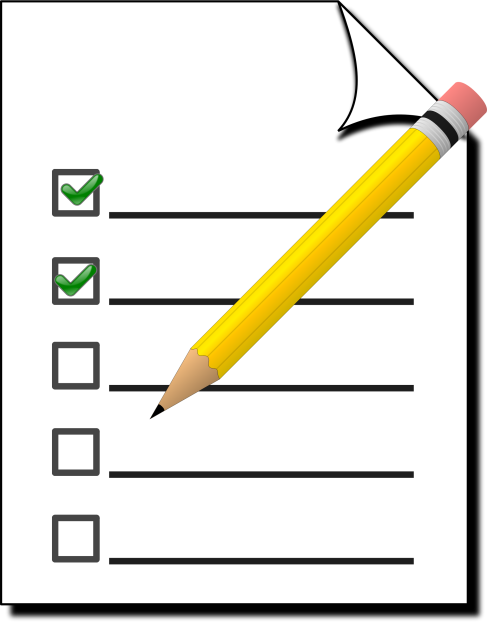 15th Workshop on "Software Engineering Education and Reverse Engineering", 23-30 August 2015, Bohinj, Slovenia
4
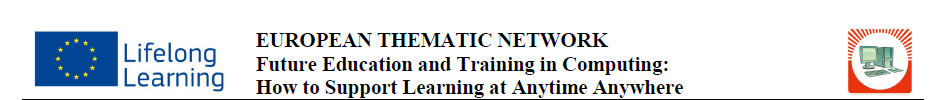 Motivation
Work packages,  Summary of work packages of the FETCH
15th Workshop on "Software Engineering Education and Reverse Engineering", 23-30 August 2015, Bohinj, Slovenia
5
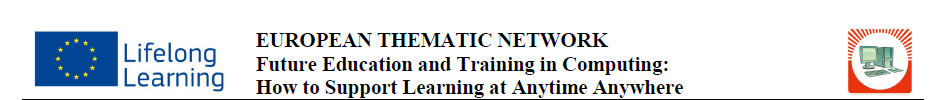 Introduction
E-learning, main features:
 Usually tailored to the student    (instead of being characterized by the class) 
 The student has more control over topics    (instead of subjects and rules being selected by the teacher)
 Takes place when the student prefers    (instead of being constrained by predefined timetables)
 The teaching procedure occurs mainly by means of technology    (instead of depending on the teacher’s will and competence)
 Students act a proactive role   (instead of playing a reactive role)
15th Workshop on "Software Engineering Education and Reverse Engineering", 23-30 August 2015, Bohinj, Slovenia
6
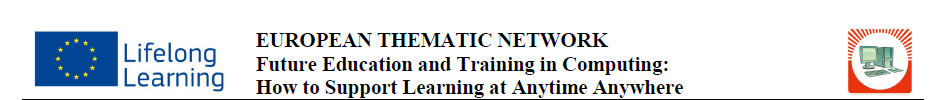 Introduction
Some challenges:
 Motivation 
 Time management 
 Learning “how to learn” in a virtual environment 
 Assessments
15th Workshop on "Software Engineering Education and Reverse Engineering", 23-30 August 2015, Bohinj, Slovenia
7
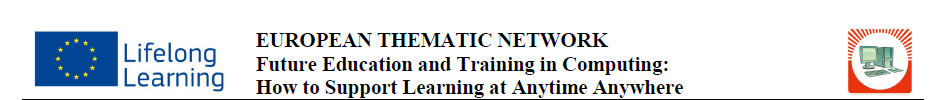 Introduction
Massive Open Online Courses (MOOCs)
 
 Share some of the principles of ordinary courses
 Are taught over the Web to a very large number of students
 Usually have no fees
 No specific prerequisites 
 No predefined expectations
 No formal accreditation
15th Workshop on "Software Engineering Education and Reverse Engineering", 23-30 August 2015, Bohinj, Slovenia
8
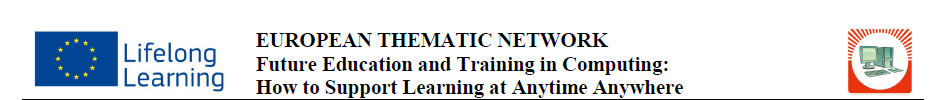 Introduction
Some challenges:  
 Handling course delivery for thousands of students at the same time entails a revision of the usual tutor-assisted  e-learning model
 Need for automated tools able to balance the lack of    human attention 
 Scalability problems
15th Workshop on "Software Engineering Education and Reverse Engineering", 23-30 August 2015, Bohinj, Slovenia
9
QUESTIONNAIRES AND RESPONSES
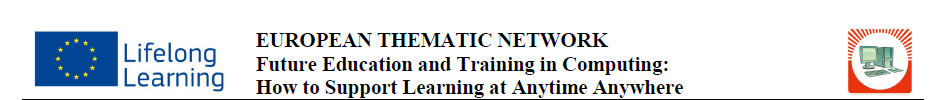 Professors:  
 95 responses from 18 countries
 almost all public universities or higher education organizations
 MOOCs offered by very few respondents’ institutions (10)
 Alumni
 69 responses from 15 countries
 Industry representatives
 35 responses from 13 countries
15th Workshop on "Software Engineering Education and Reverse Engineering", 23-30 August 2015, Bohinj, Slovenia
10
…..questionnaires: e-Learning….
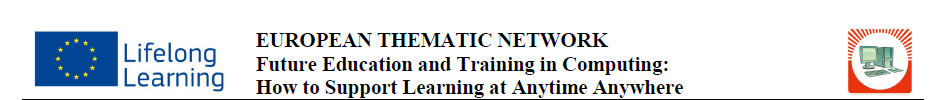 Professors, alumni and industry representatives all largely agree that e-learning:
 is useful for both bachelor's and master's programs
 is useful for PhD programs, although a little less markedly
 should not be used as the only teaching modality  (it should be combined with "traditional" learning)
Respondents were asked to rate, in a scale from 0 to 4, the benefit levels of some features of e-learning
15th Workshop on "Software Engineering Education and Reverse Engineering", 23-30 August 2015, Bohinj, Slovenia
11
…..questionnaires: e-Learning….
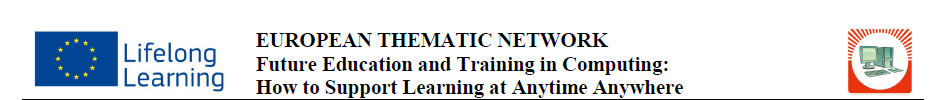 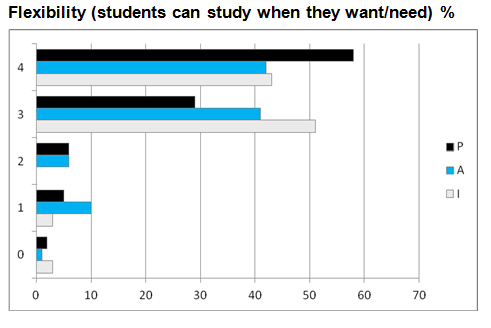 15th Workshop on "Software Engineering Education and Reverse Engineering", 23-30 August 2015, Bohinj, Slovenia
12
…..questionnaires: e-Learning….
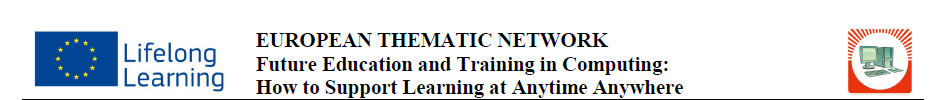 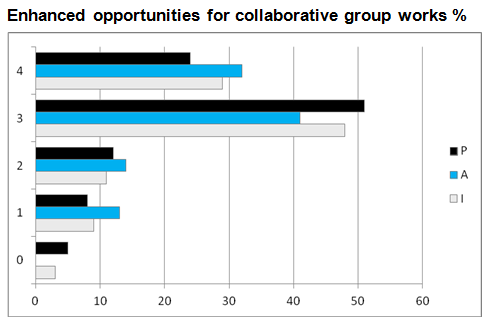 15th Workshop on "Software Engineering Education and Reverse Engineering", 23-30 August 2015, Bohinj, Slovenia
13
…..questionnaires: e-Learning….
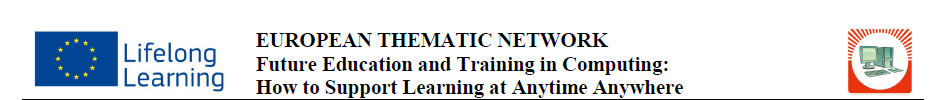 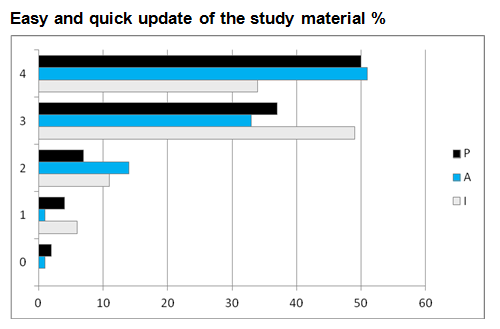 15th Workshop on "Software Engineering Education and Reverse Engineering", 23-30 August 2015, Bohinj, Slovenia
14
…..questionnaires: e-Learning….
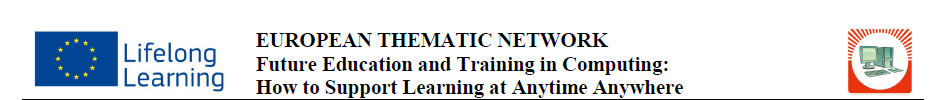 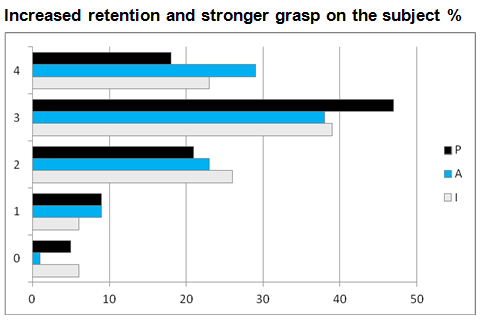 15th Workshop on "Software Engineering Education and Reverse Engineering", 23-30 August 2015, Bohinj, Slovenia
15
…..questionnaires: e-Learning….
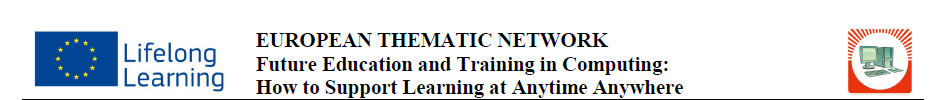 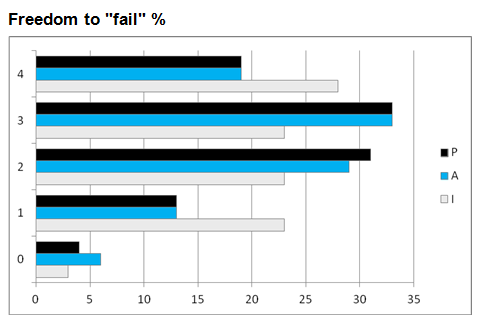 15th Workshop on "Software Engineering Education and Reverse Engineering", 23-30 August 2015, Bohinj, Slovenia
16
…..questionnaires: e-Learning….
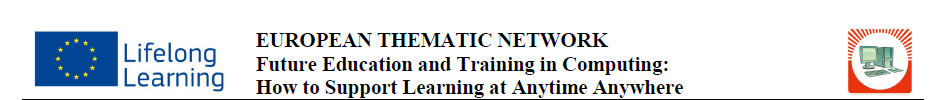 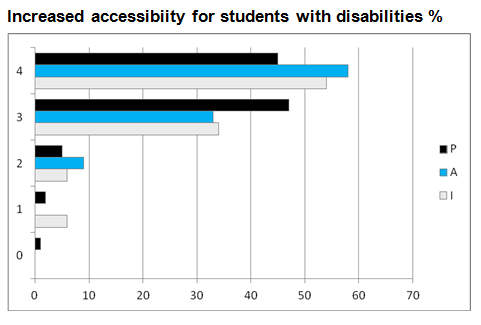 15th Workshop on "Software Engineering Education and Reverse Engineering", 23-30 August 2015, Bohinj, Slovenia
17
…..questionnaires: e-Learning….
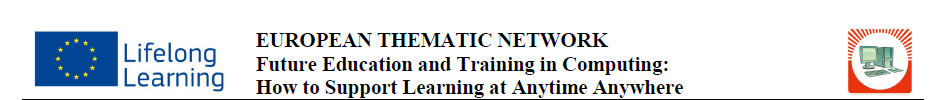 Respondents were also asked to rate, in a scale from 0 to 4, the challenges posed by e-learning.
15th Workshop on "Software Engineering Education and Reverse Engineering", 23-30 August 2015, Bohinj, Slovenia
18
…..questionnaires: e-Learning….
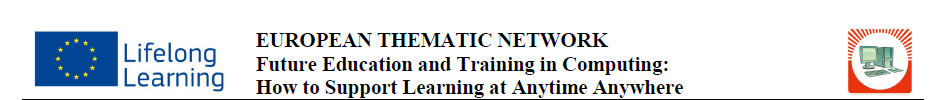 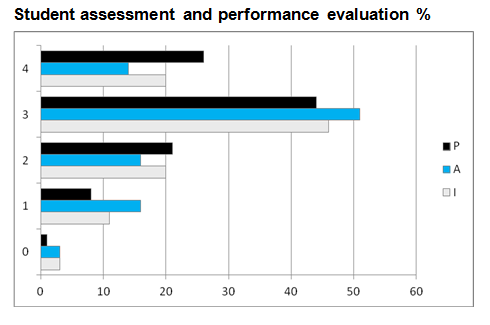 15th Workshop on "Software Engineering Education and Reverse Engineering", 23-30 August 2015, Bohinj, Slovenia
19
…..questionnaires: e-Learning….
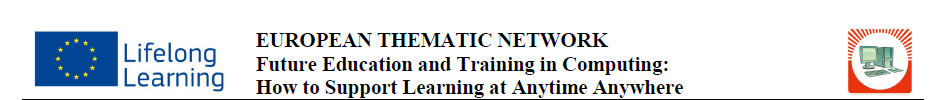 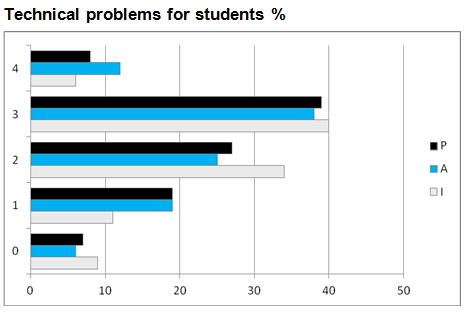 15th Workshop on "Software Engineering Education and Reverse Engineering", 23-30 August 2015, Bohinj, Slovenia
20
…..questionnaires: e-Learning….
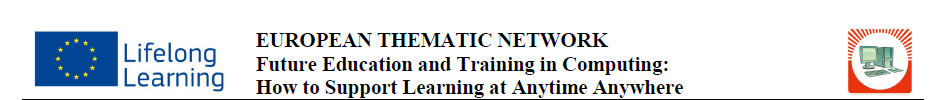 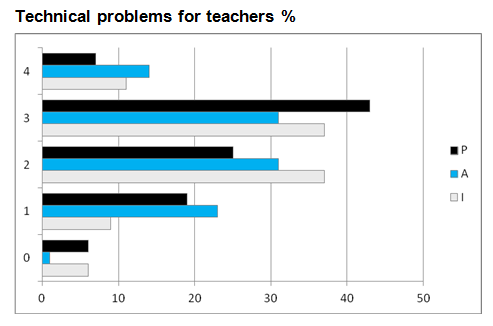 15th Workshop on "Software Engineering Education and Reverse Engineering", 23-30 August 2015, Bohinj, Slovenia
21
…..questionnaires: e-Learning….
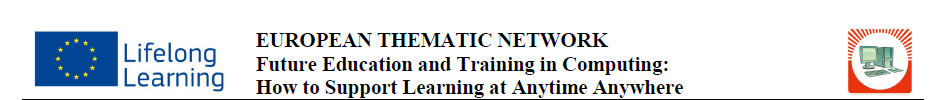 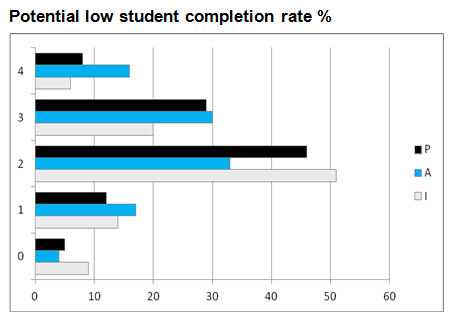 15th Workshop on "Software Engineering Education and Reverse Engineering", 23-30 August 2015, Bohinj, Slovenia
22
…..questionnaires: e-Learning….
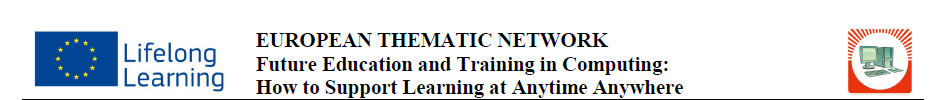 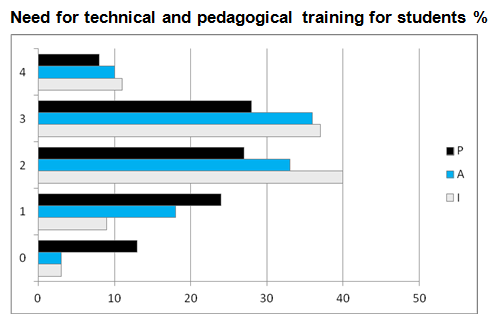 15th Workshop on "Software Engineering Education and Reverse Engineering", 23-30 August 2015, Bohinj, Slovenia
23
…..questionnaires: e-Learning….
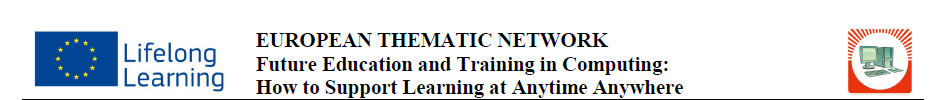 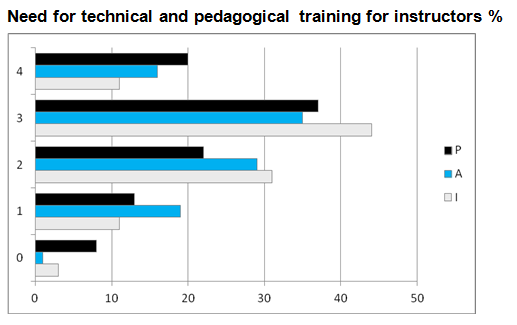 15th Workshop on "Software Engineering Education and Reverse Engineering", 23-30 August 2015, Bohinj, Slovenia
24
Questionnaires: MOOCs…
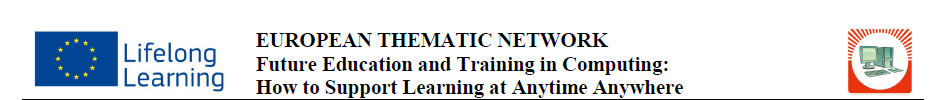 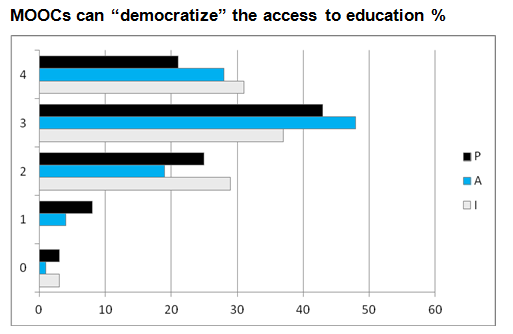 15th Workshop on "Software Engineering Education and Reverse Engineering", 23-30 August 2015, Bohinj, Slovenia
25
Questionnaires: MOOCs…
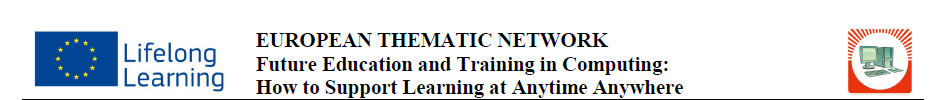 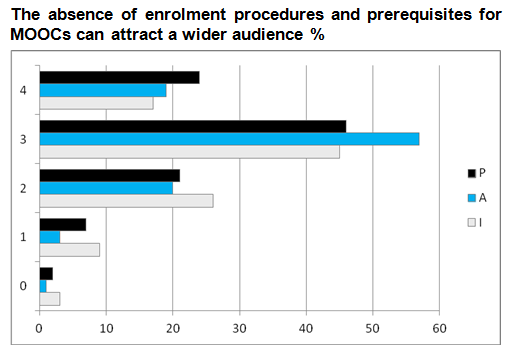 15th Workshop on "Software Engineering Education and Reverse Engineering", 23-30 August 2015, Bohinj, Slovenia
26
Questionnaires: MOOCs…
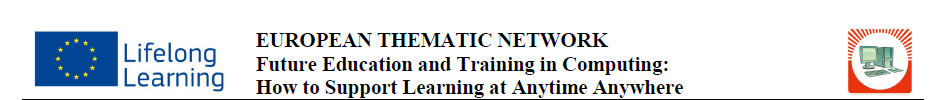 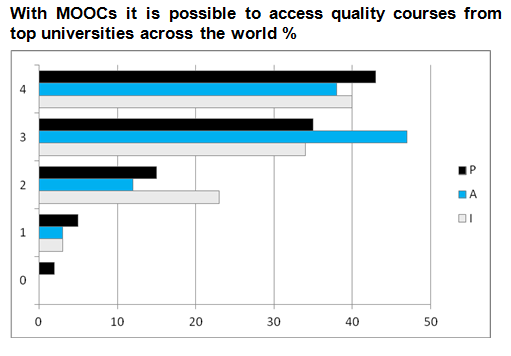 15th Workshop on "Software Engineering Education and Reverse Engineering", 23-30 August 2015, Bohinj, Slovenia
27
Questionnaires: MOOCs…
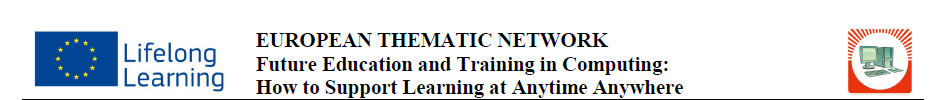 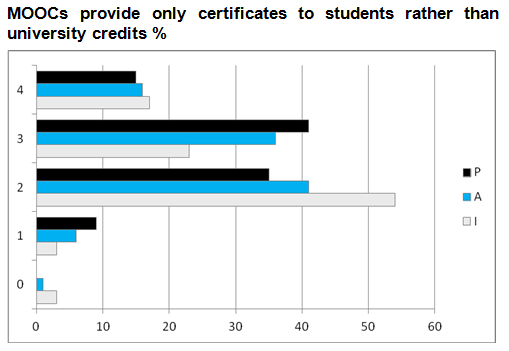 15th Workshop on "Software Engineering Education and Reverse Engineering", 23-30 August 2015, Bohinj, Slovenia
28
DISCUSSIONSome Remarks…
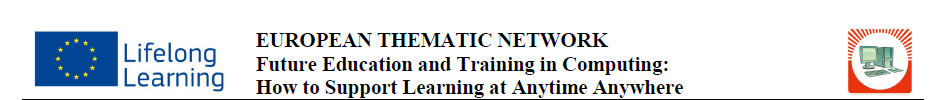 The percentages of the three categories of respondents  who agreed on the good qualities of e-learning are very similar

 in most cases > 75% (levels 3+4 together) 

 the actual or potential advantages of e-learning are well    acknowledged by both the academic world and its “users” (i.e. students and their prospective employers)
15th Workshop on "Software Engineering Education and Reverse Engineering", 23-30 August 2015, Bohinj, Slovenia
29
DISCUSSIONSome Remarks…
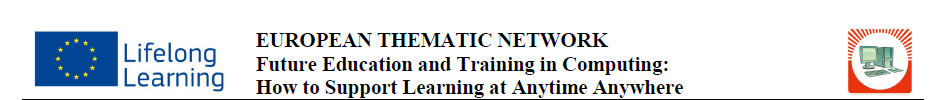 Also the percentages of the three categories of respondents who agreed on the challenges of  e-learning are similar, with two exceptions:

 Potential low student completion rate: about 46% of alumni (levels 3+4) consider it a real problem, as opposed to about 37% of professors and 25% of industry representatives .
 Need for technical and pedagogical training for students: about 46% of alumni and 48% of industry representatives consider it an actual issue, while only about 36% of professors think it is a problem.
15th Workshop on "Software Engineering Education and Reverse Engineering", 23-30 August 2015, Bohinj, Slovenia
30
DISCUSSIONSome Remarks…
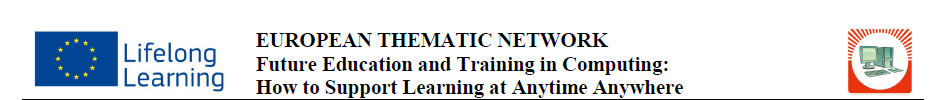 Alumni are generally better disposed than professors and industry representatives towards MOOCs
 The fact that with MOOCs it is possible to access quality    courses from top universities across the world is very    appreciated by all three categories of respondents
 The fact that MOOCs provide only "certificates" to students  rather than university credits is considered a problem by about 40% of industry representatives, as opposed to about 56% of professors and 52% of alumni
15th Workshop on "Software Engineering Education and Reverse Engineering", 23-30 August 2015, Bohinj, Slovenia
31
CONCLUSION Limitations of the Study
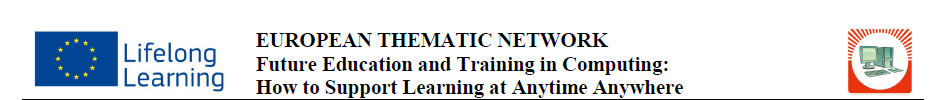 Relatively low number of respondents for the three categories (95, 69 and 35, respectively)

 Bias due to the fact that respondents are not uniformly  distributed among countries

 The study is more qualitative study than statistical…
15th Workshop on "Software Engineering Education and Reverse Engineering", 23-30 August 2015, Bohinj, Slovenia
32
CONCLUSION
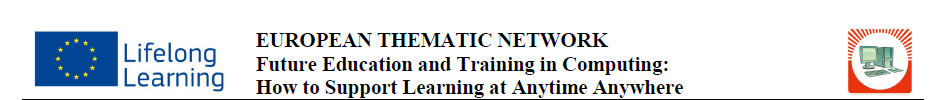 Nevertheless, we think that it can provide    some basic insights for a future.
More thorough (cross comparative) analysis of the perception of good and bad qualities of e-learning and MOOCs within the three groups.
15th Workshop on "Software Engineering Education and Reverse Engineering", 23-30 August 2015, Bohinj, Slovenia
33
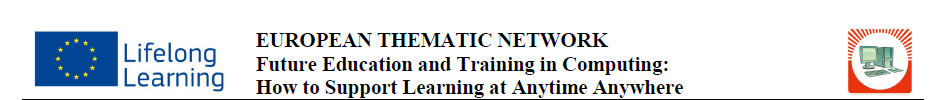 Thank you
Questions    ,  Comments   and    Suggestions  are  welcomed!
15th Workshop on "Software Engineering Education and Reverse Engineering", 23-30 August 2015, Bohinj, Slovenia
34